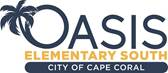 Virtual PTO Meeting
Wednesday May 4, 2022
6:30pm
Join Via WebEx 
Join WebEx meeting
Meeting number/Access Code:  2314 674 8164    
Meeting password: Fcku2xd7im2  
Join by phone  +1-415-655-0002 US Toll  +1-904-900-2303 United States Toll (Jacksonville)
OES PTO MEETING 2021/2022

Welcome 
Standing Agenda 
Foundation: Samantha Richardson
President’s Report: Michele Hildebrand
Treasurer’s Report: Janet Blanco
Principal’s Report:  Mrs. Grecsek
Teachers Report:  Tiffany Brown 
Elections
Open Discussion
Next PTO Meeting: Fall 2022
Adjournment
Agenda
OES PTO MEETING 2021/2022

2021-2022 PTO Officers 
Michele Hildebrand – President
Jeannette Blaustein –Vice –President
Janet Blanco – Treasure
Aimee Aubry -- Secretary

Communication 
Facebook- OES Families, please “Like” us
Administration school Facebook page--Oasis Elementary South
Parent Square and Panther Press
PTO Rocks on the website
Standing Agenda
Rally On The Green
Friday April 8th
Tropical Breeze fun Park
Saturday April 9th
Golfing at Cape Royal Golf Club
Auction
Foundation
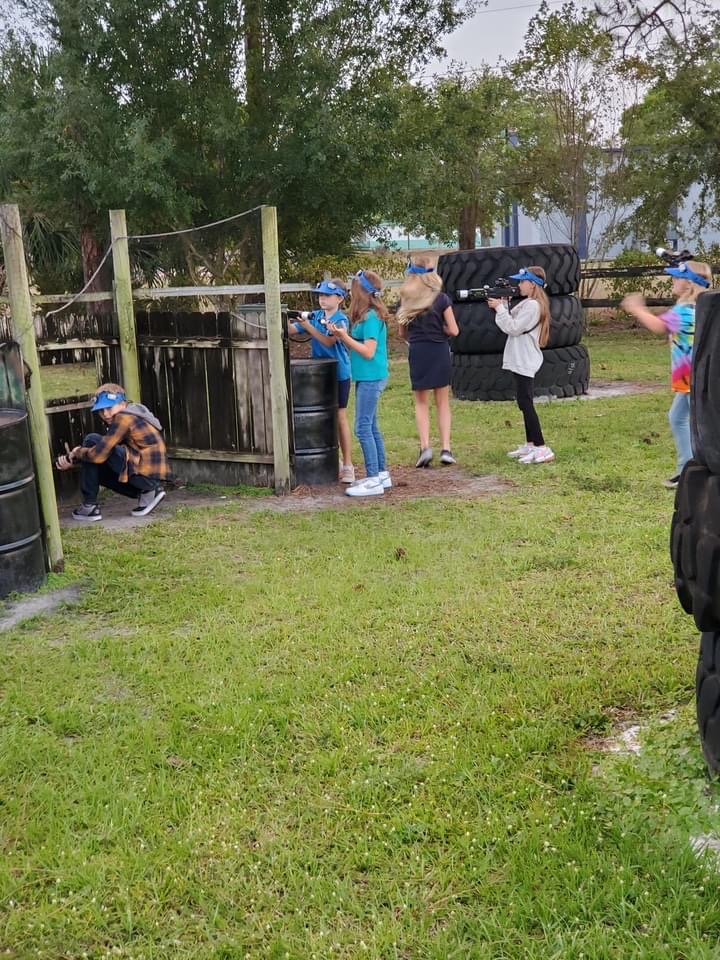 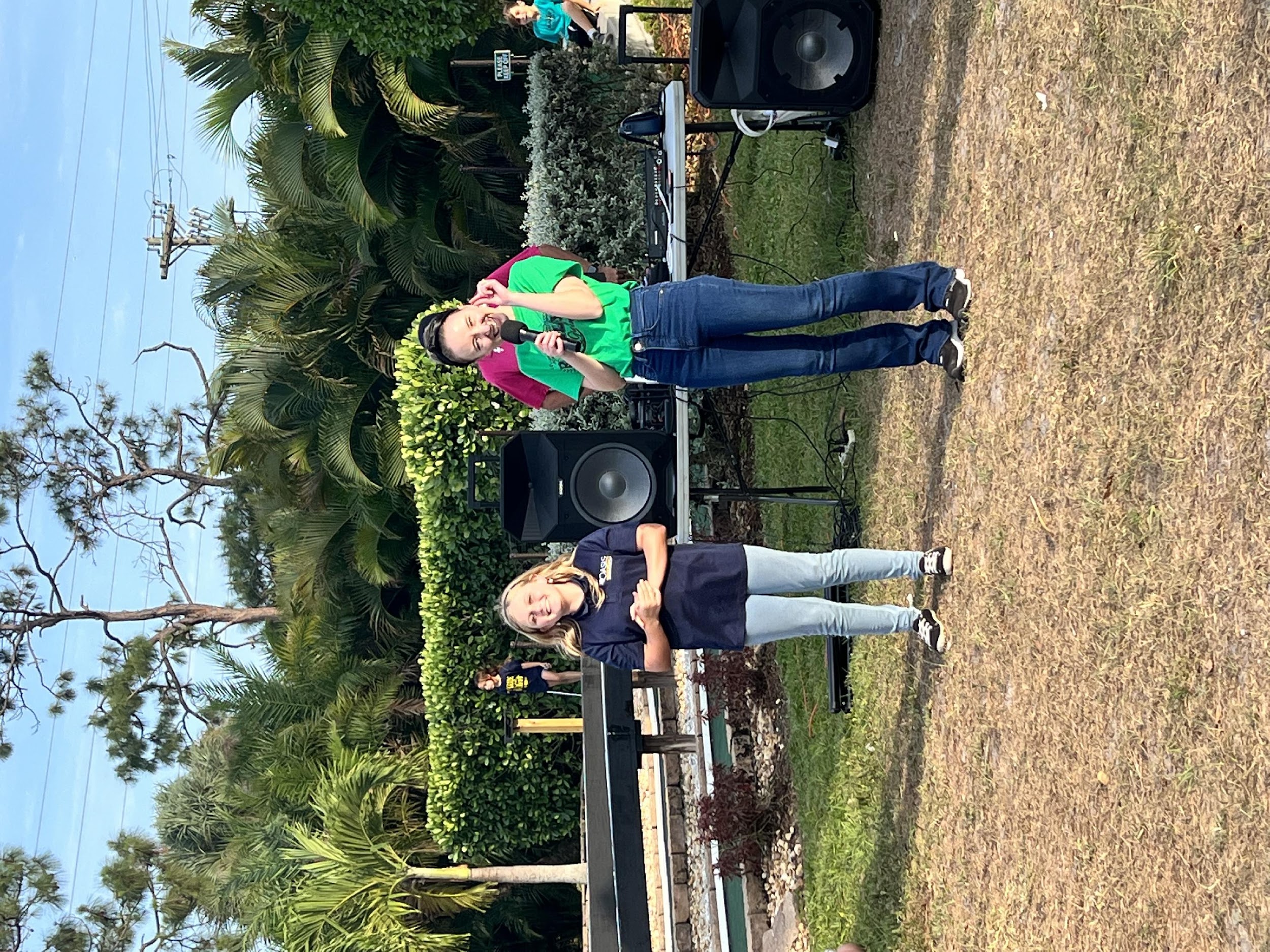 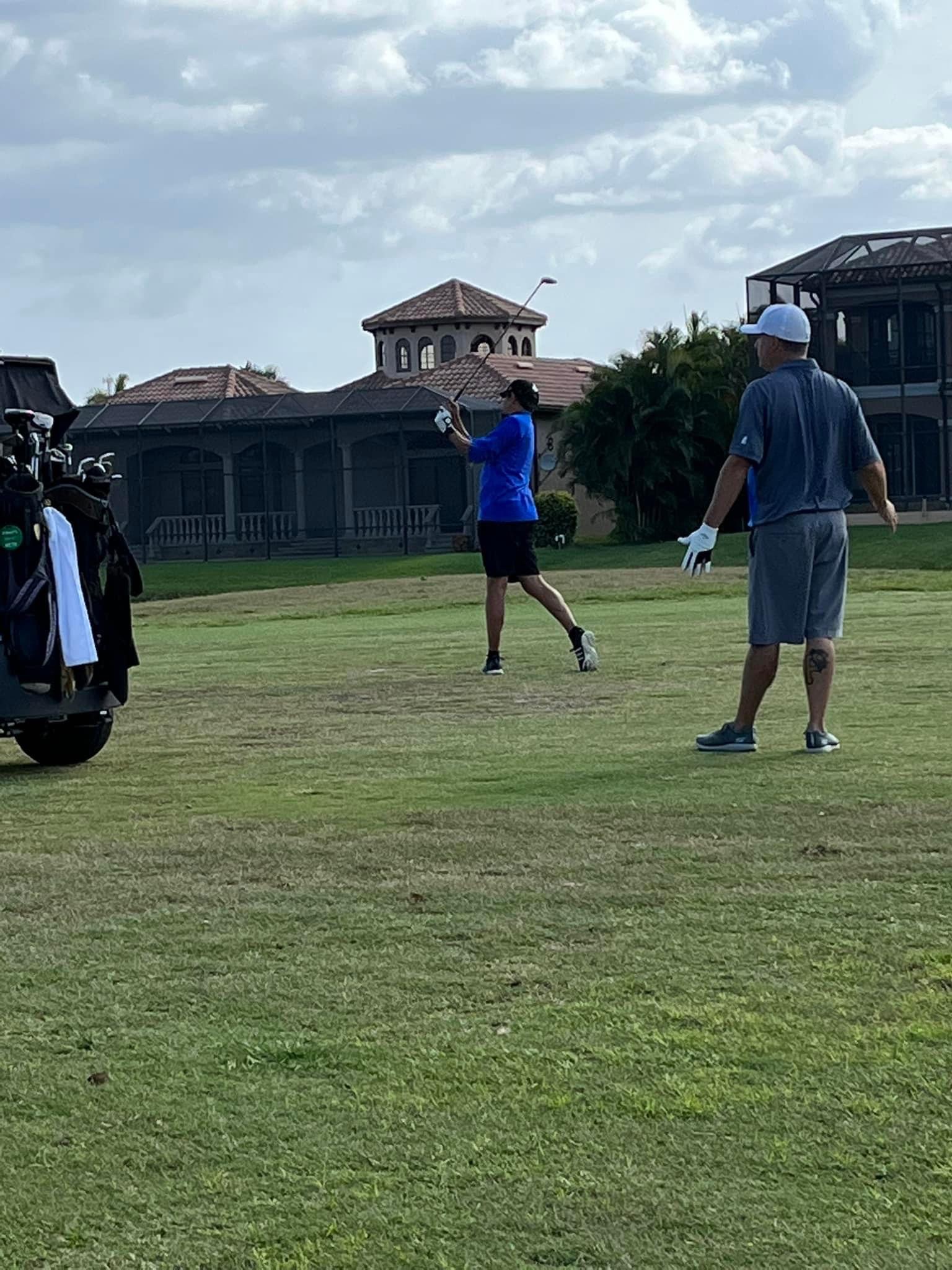 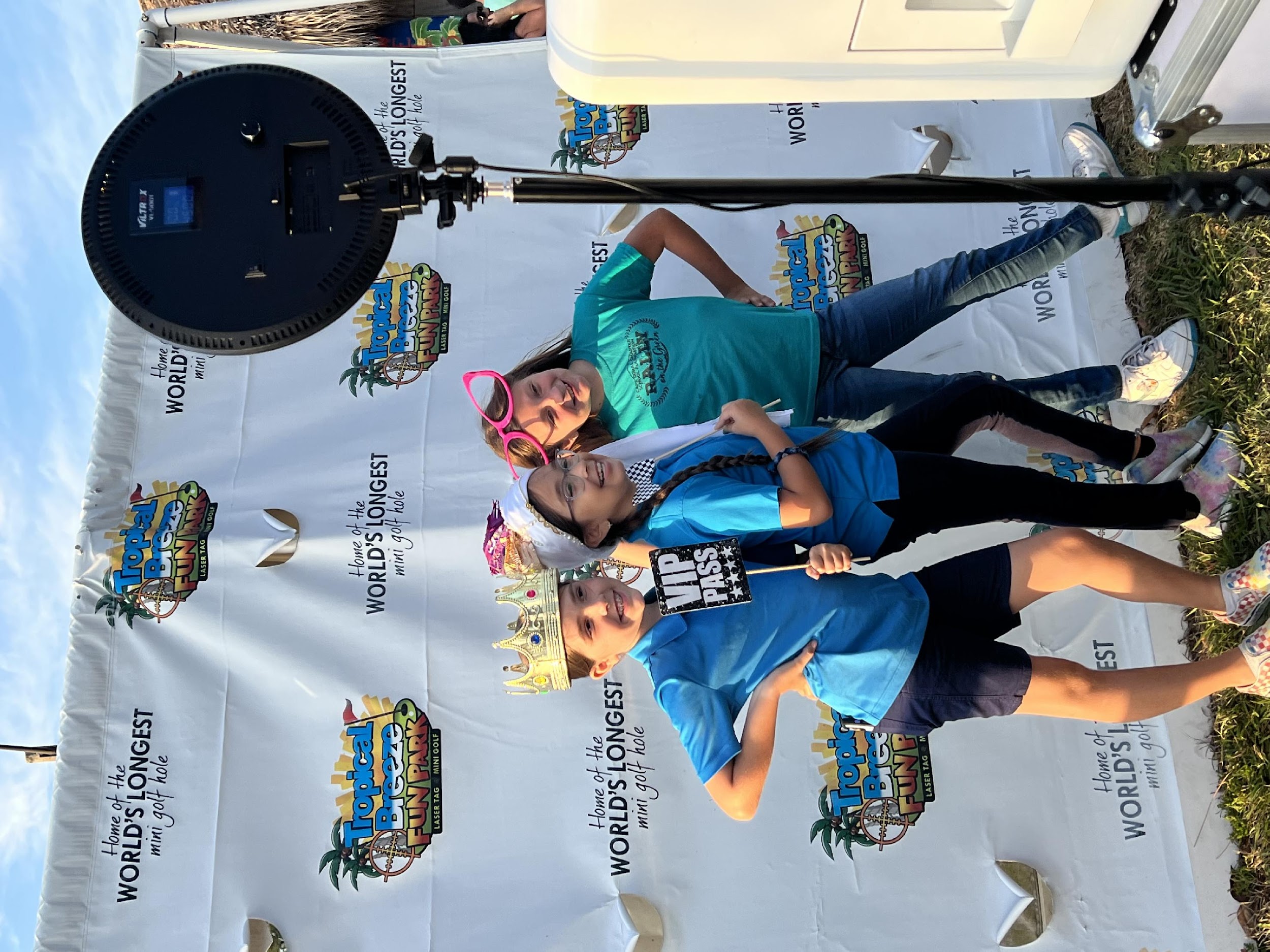 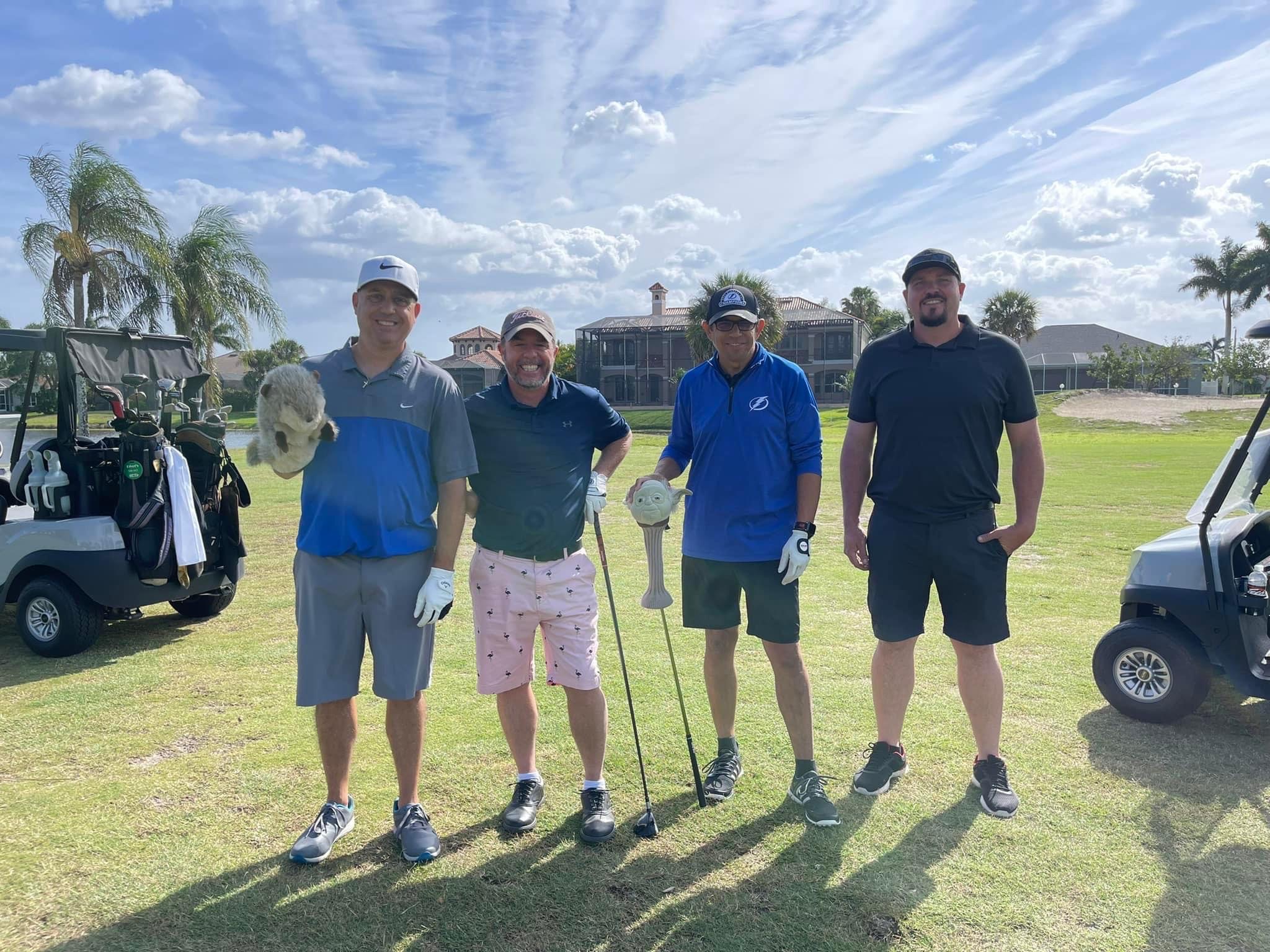 President’s Report
Past Events
Staff/Teacher Appreciation – Spring Easter Egg Hunt April 14
Staff/Teacher Appreciation – Appreciation week April 25th – 29th
Upcoming Events
Summer Bash Event
May 23 &24 during school
New Business
Elections
Old Business
Box Tops
Past Events – Egg Hunt
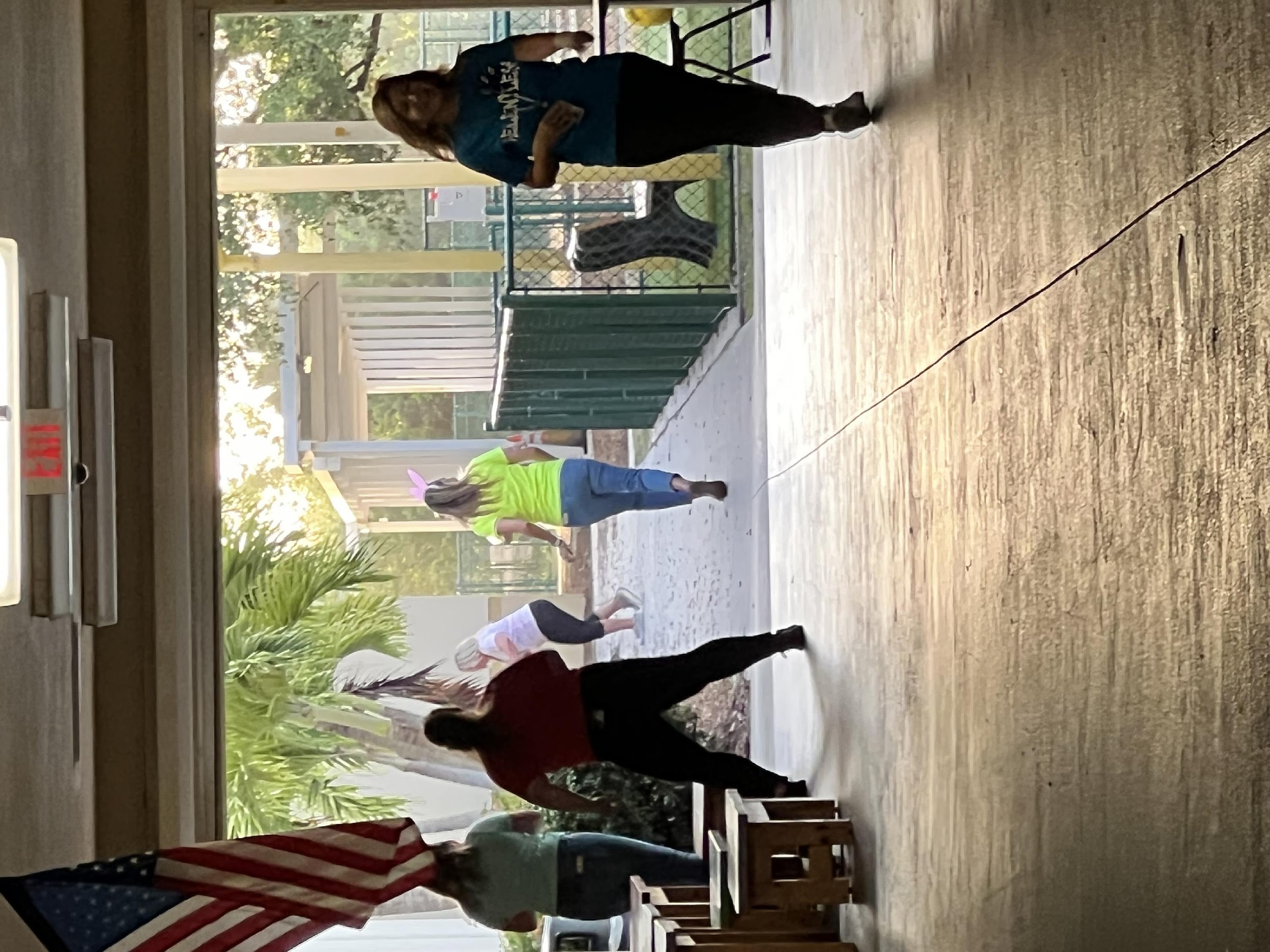 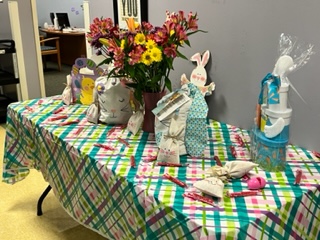 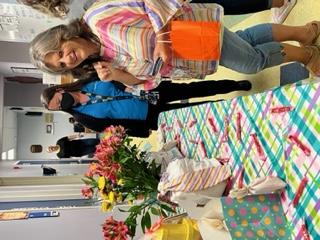 Appreciation Week!
Huge Thank You 
To all Our Parents who donated and baked all the yummy treats.  Also for the donation of the beach bags!  Without all of you, this week would not have been so successful.

 A big shout our to the Appreciation Committee!!!
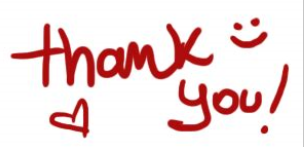 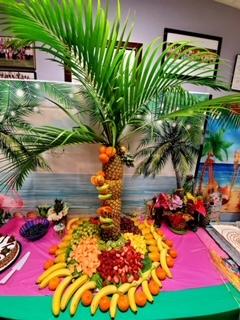 Past Events – Appreciation Week
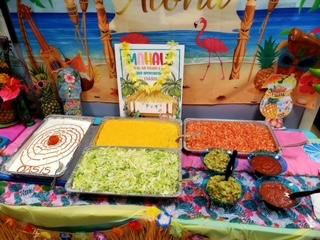 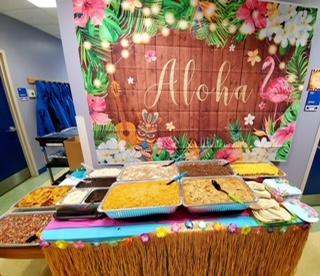 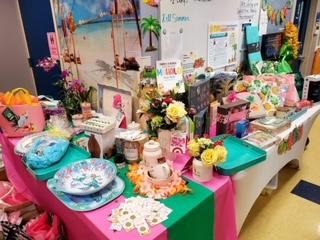 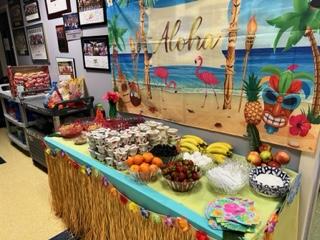 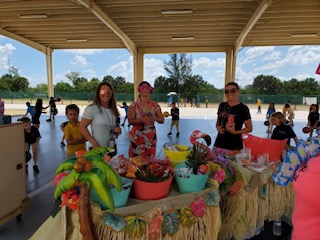 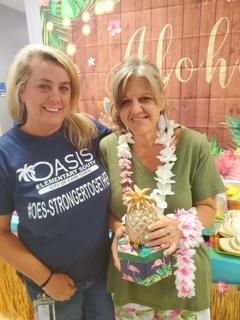 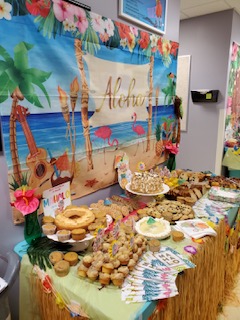 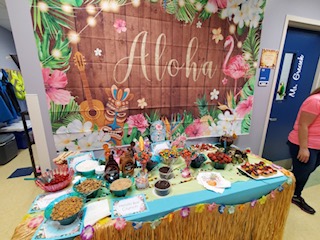 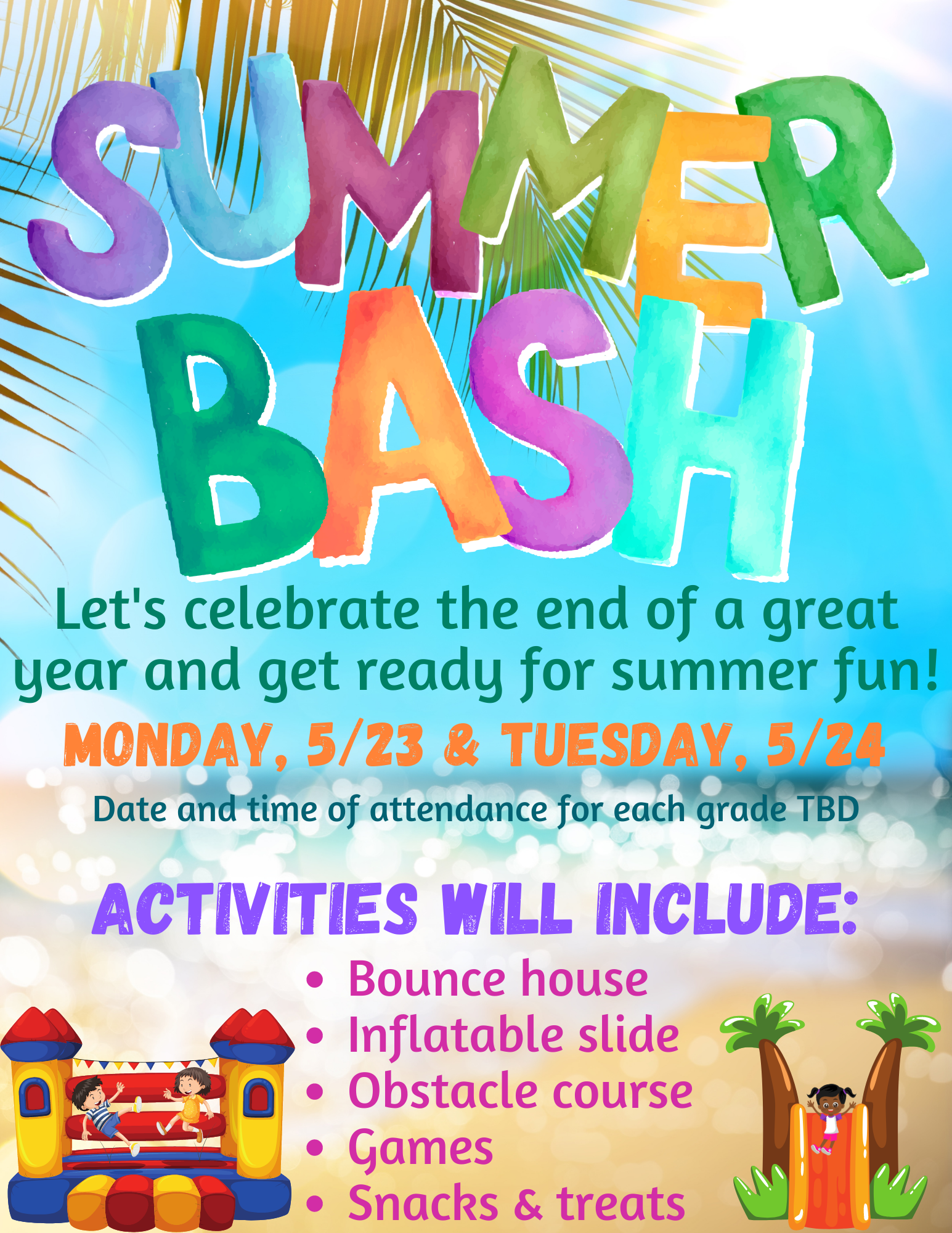 Past Events
PTO BOARD ELECTIONS - Interest
Board Nominations are still open for the co-president position.  

If you are interested please email the PTO at oasise.pto@oasishs.org include a short bio and a few lines as to why you want to be on the board.
ELECTIONS – Duties of Elected Officers
PRESIDENT:

▪ Shall preside over all PTO Board, General, and Special Meetings.
▪ Know and follow the By-Laws of the organization.
▪ Coordinate the work of the Officers and Committees, in order that the objectives of the PTO may be promoted.
▪ Assist in the preparation of an annual budget.
▪ Prepare in advance of each meeting a complete agenda showing the order in which business will be addressed at the meeting.
▪ Ensure accurate and consistent communication between the Board members.
▪ Shall oversee the PTO webmaster and website to ensure it contains updated an accurate information.
▪ Attend City of Cape Coral Charter School Governing Authority meetings when possible.
▪ Shall serve as the liaison between the PTO and the City of Cape Coral Charter School Governing Authority.
Candidates for PTO BOARD 2022-2023
Yes we are all volunteers!
Michele Hildebrand 
 Co - President
Jeanette Blaustein     
Vice President
Vacant
 Co - President
Janet Blanco
Treasurer
Aimee Aubrey
Secretary
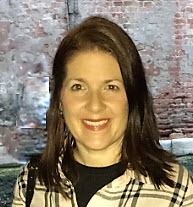 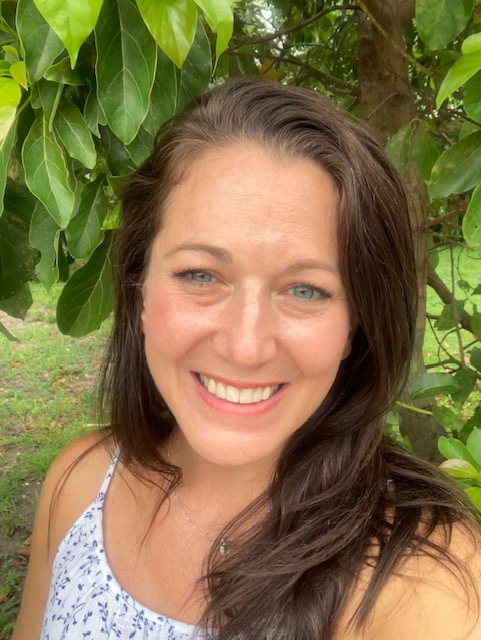 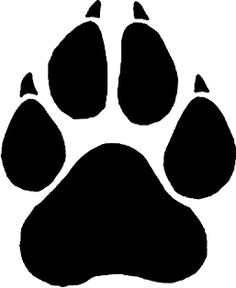 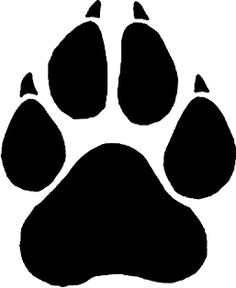 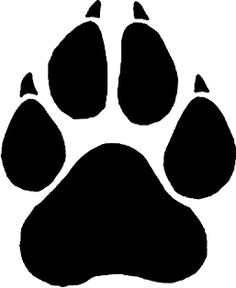 Active Oasis Family Member Since 2016
Active Oasis Family Member Since 2016
Active Oasis Family Member Since 2006
Active Oasis Family Member Since 2015
Contact us at:  oasise.pto@oasishs.org
Old Business
Box Tops
Popular participating products:
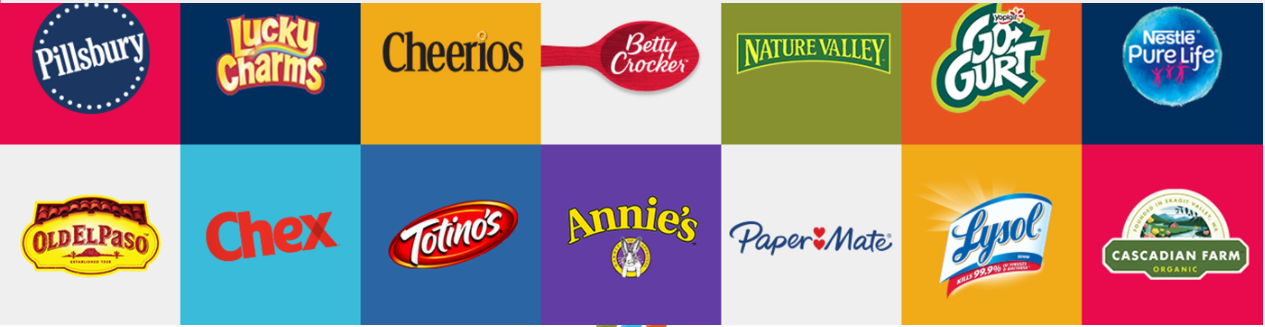 Treasurer’s Report- May, 2022

Income
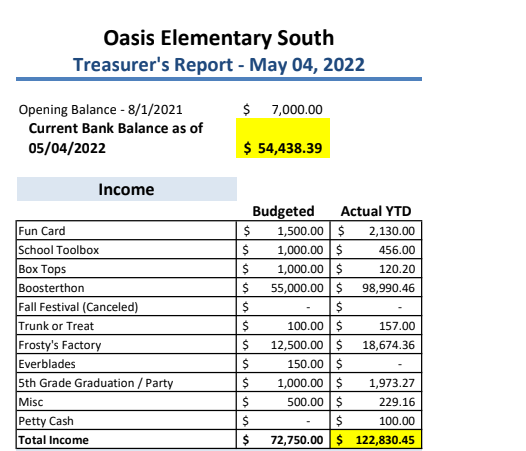 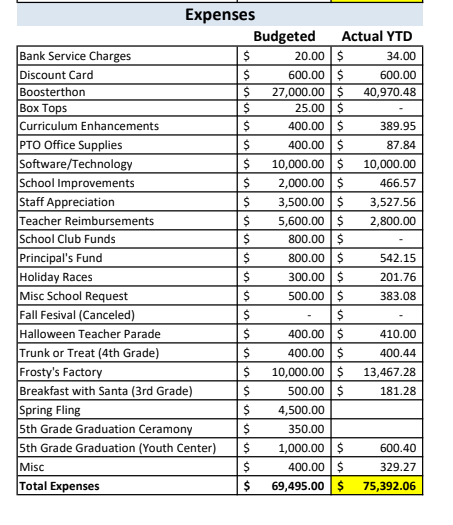 Treasurer’s Report- May 2022Expenses
Principal’s Report
Teacher Report
Open Discussion
Next PTO Meeting: May 4, 2022
Thank You!
OES PTO MEETING 2021

Welcome 
Standing Agenda 
Guest Speaker:  Mr. Hopper 
Foundation: 
President’s Report: Michele Hildebrand
Treasurer’s Report: Janet Blanco
Principal’s Report:  Mrs. Grecsek
Teachers Report:  Tiffany Brown & Cynthia Thompson
Open Discussion
Next PTO Meeting: February 9th
Adjournment
Agenda
Committee Leads
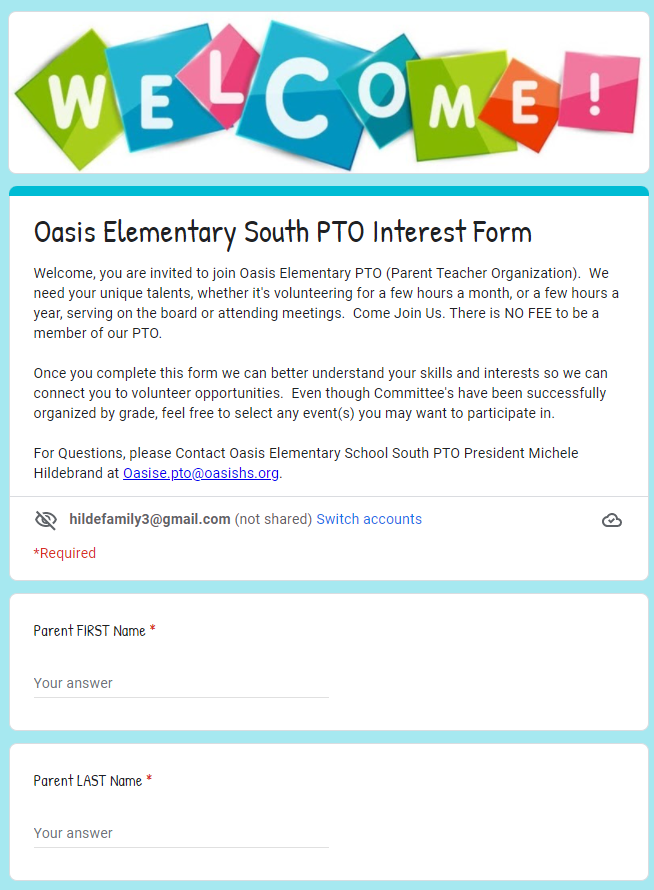 On the PTO Rocks:
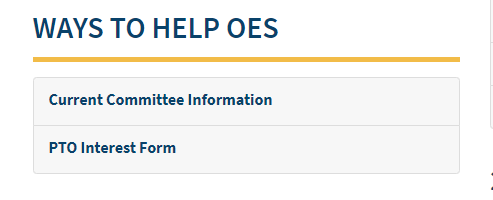 Committee Leads
We plan to continue to have our "Family Fun" Events organized by different grade levels.  Please consider getting involved!
Kindergarten Committee FAMILY FUN EVENT
Timeframe:   Spring
Members: Yosniel Vento, Lianet Morejon, Ganna Gaber, Erin Wilson, Stephanie Rochelle, Jami Kolev, Christine Baron

1st Grade Committee FAMILY DANCE
Timeframe:   February/March
Members: Autumn Clark, Karoline Fabril, Amanda Rourke, Jelena Cianchetta

2nd Grade Committee Event is BOO HOO BREAKFAST & KINDER WELCOME COMMITTEE
Timeframe:   Summer & August
Members: Amanda Rourke, Christine Baron
3rd Grade Committee Event is HOLIDAY EVENT
Timeframe:   December
Members: Phoenix Proffitt, Ganna Gaber, Amanda Rourke, Stephanie Rochelle, Christine Baron

4th Grade Committee Event is TRUNK OR TREAT
Timeframe:   October
Members: Mara Brown & Lindsey Zimmerman

5th Grade Committee Event is the MOVING UP PARTY
Timeframe:   May/June
Members:  Heather Dinkle, Sam Richardson, Janielle Marrero
Past Events
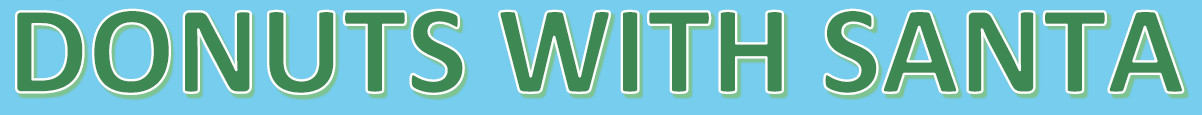 Guest Speaker:
Music
Christina Placke